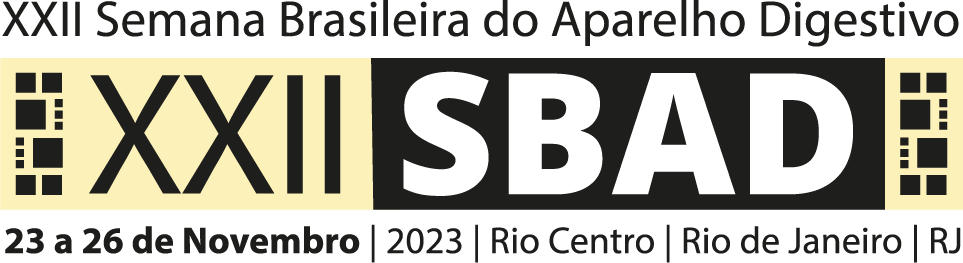 TÍTULO
Palestrante
Formação
Universidade
Declaração de conflito de interesses
*De acordo com a RDC 96/2008 da ANVISA
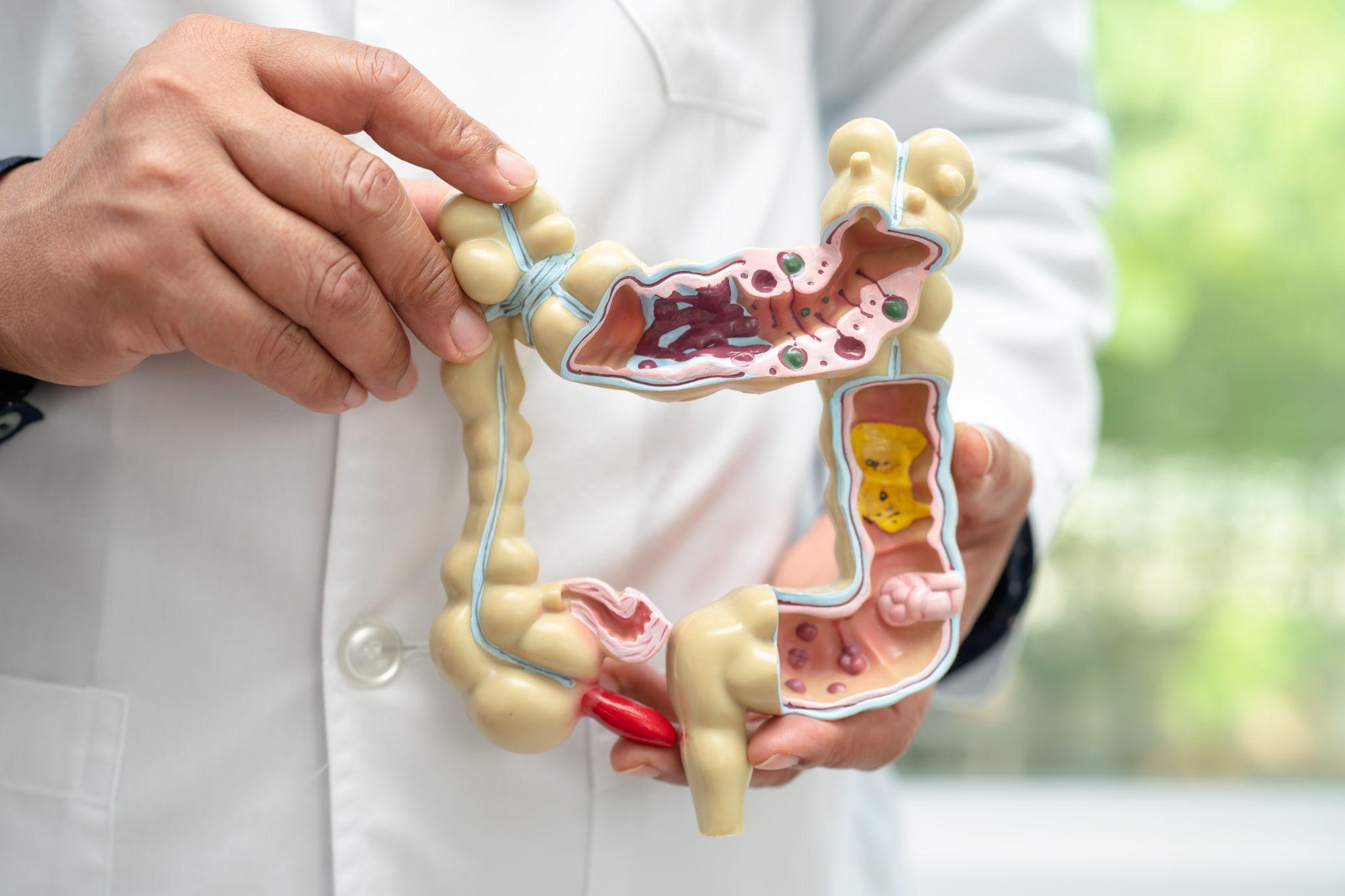 Sobre o/a palestrante
Este é um parágrafo. Sinta-se à vontade para editá-lo da melhor forma, mas lembre-se de respeitar os espaçamentos. Se for necessário, utilize mais de um slide.
Informação 01;
Informação 02;
Informação 03.
*substitua a imagem
Insira titulo aqui
Este é um parágrafo. Sinta-se à vontade para editá-lo da melhor forma, mas lembre-se de respeitar os espaçamentos. Se for necessário, utilize mais de um slide.
Insira imagens aqui
Este é um parágrafo. Sinta-se à vontade para editá-lo da melhor forma, mas lembre-se de respeitar os espaçamentos. Se for necessário, utilize mais de um slide.
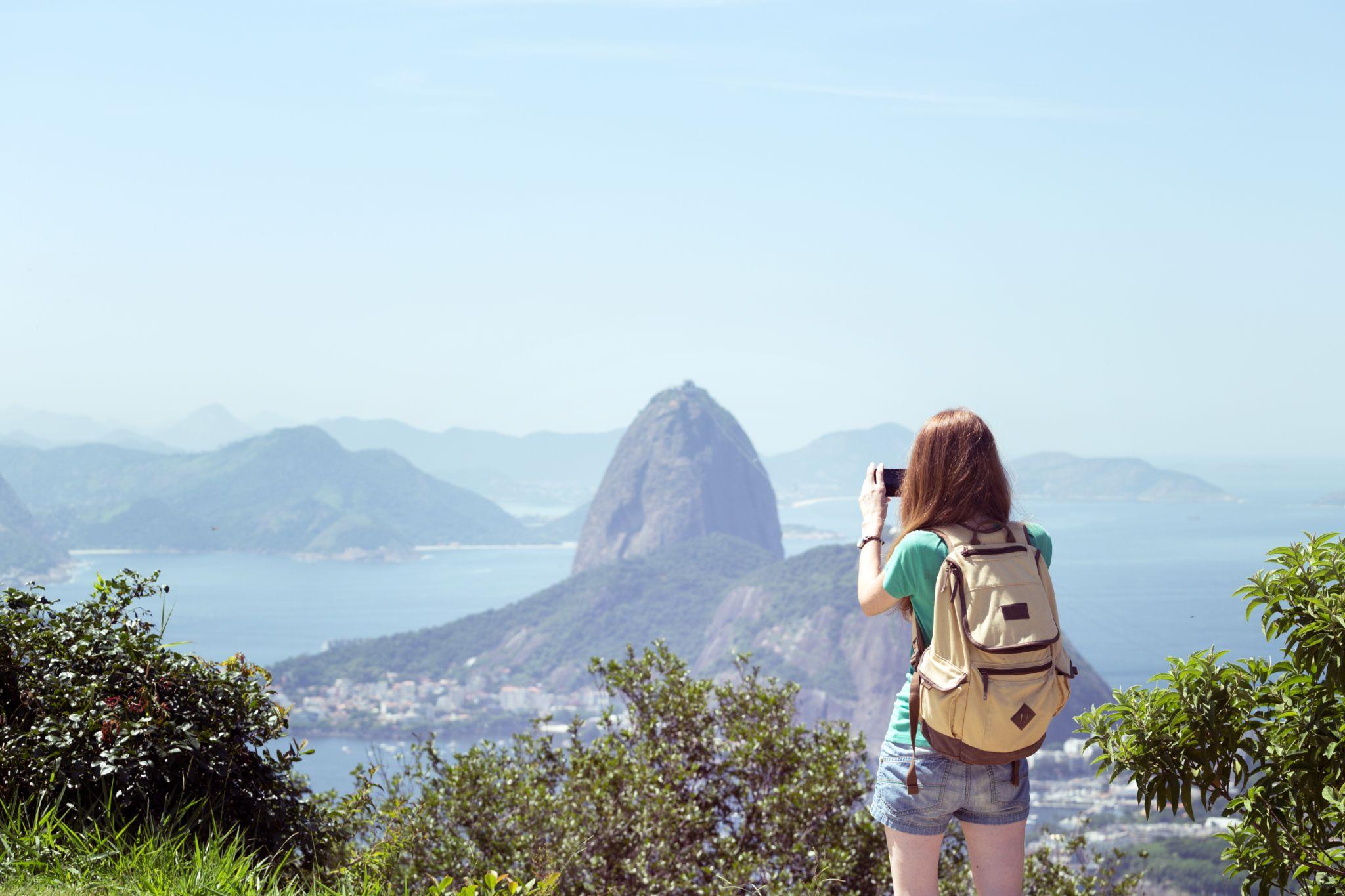 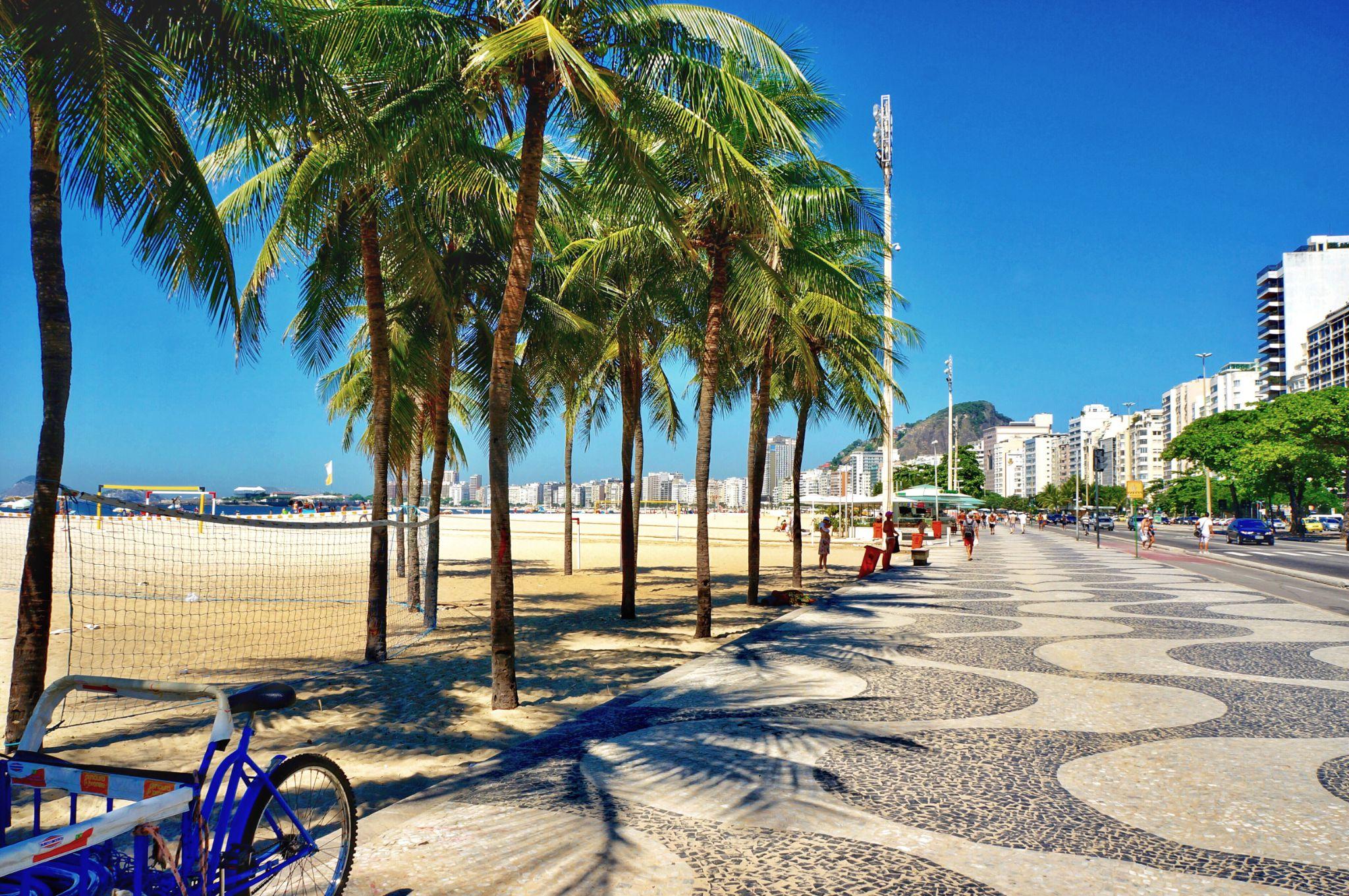 *substitua as imagens
*cuide as margens
Para dar destaque
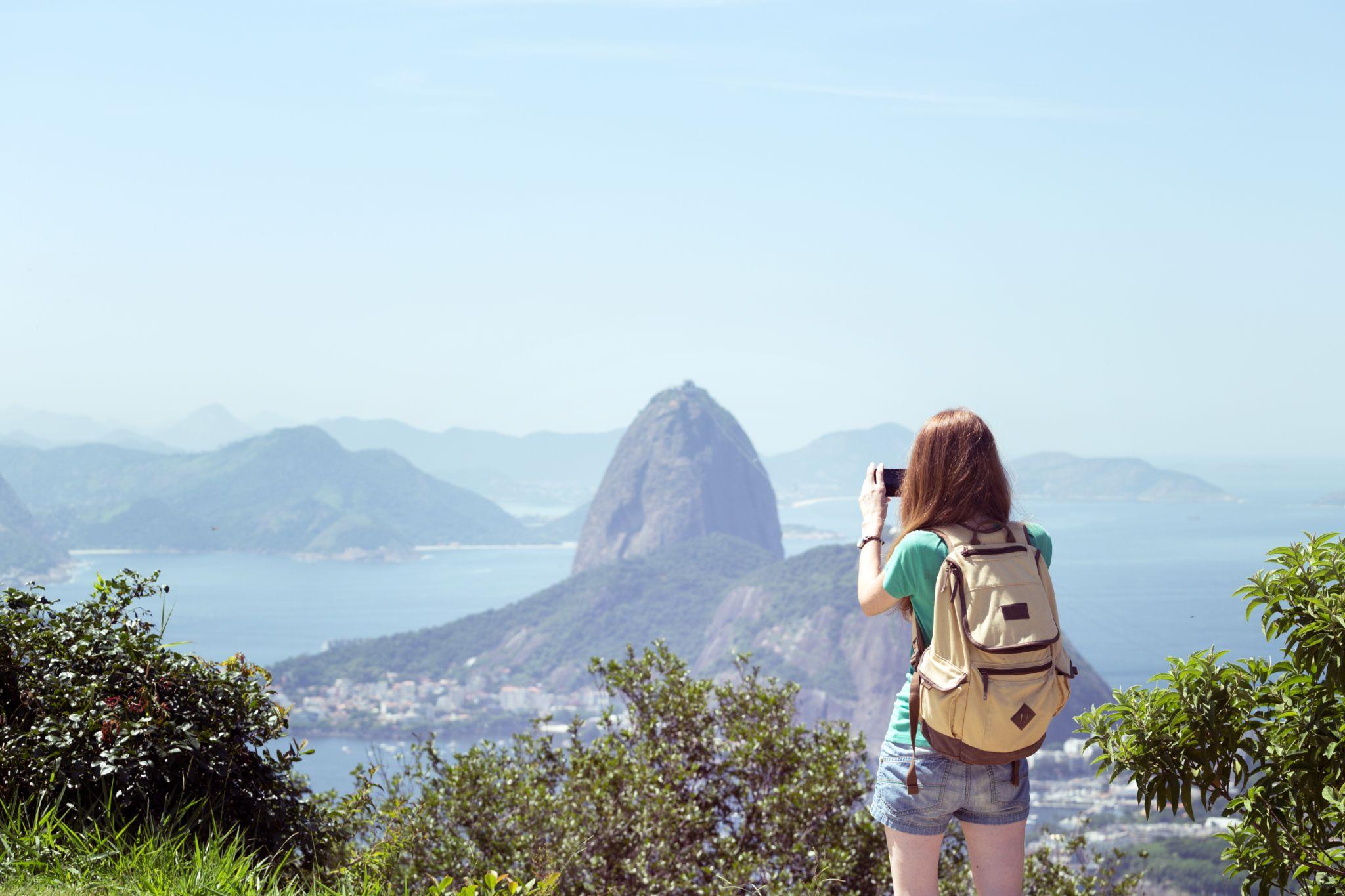 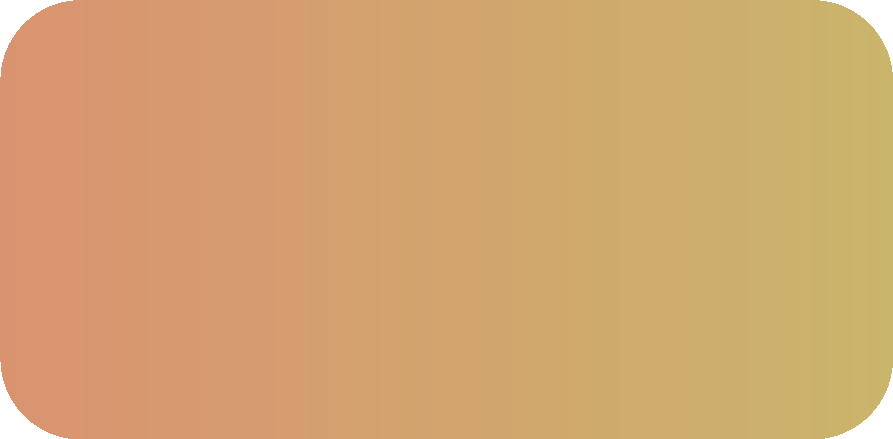 Este é um parágrafo. Sinta-se à vontade para editá-lo da melhor forma, mas lembre-se de respeitar os espaçamentos. Se for necessário, utilize mais de um slide.
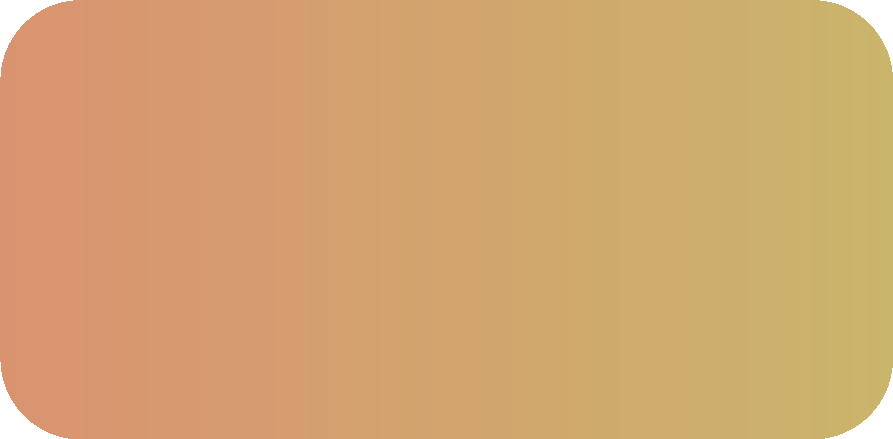 “insira uma frase de efeito ou algo que queira dar muito destaque”
Para inserir gráficos
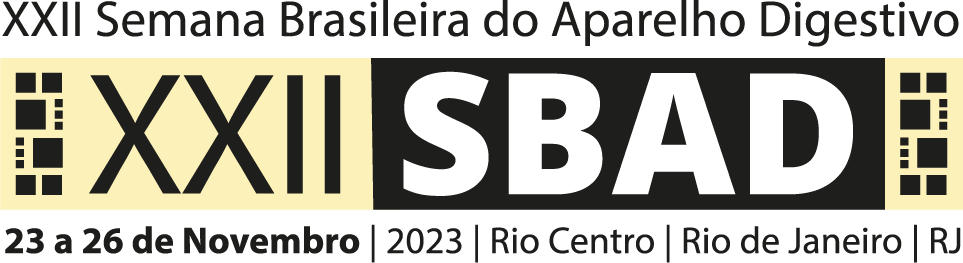 OBRIGADO